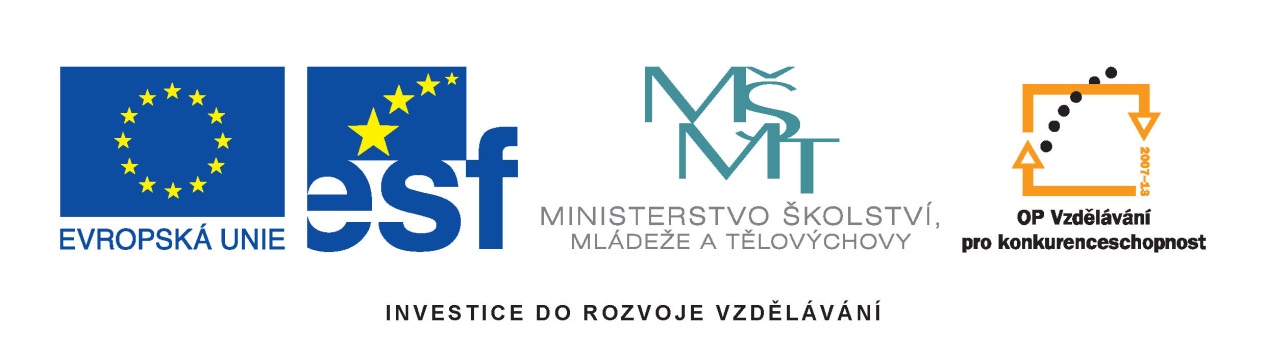 název projektu: Šablony Špičák
číslo projektu: CZ.1.07/1.4.00/21.2735
šablona III/2 
autor výukového materiálu: Mgr. Jana Jiroušová, 
 VM vytvořen: listopad 2011, 
výukový materiál určen pro: 5. ročník, 
Základy práce s počítačem, Hlavní panel  
číslo DUM: 32_211_informatika a komunikační technologie_14
Autorem materiálu a všech jeho částí, není-li uvedeno jinak, je Mgr. Jana Jiroušová
HLAVNÍ PANEL
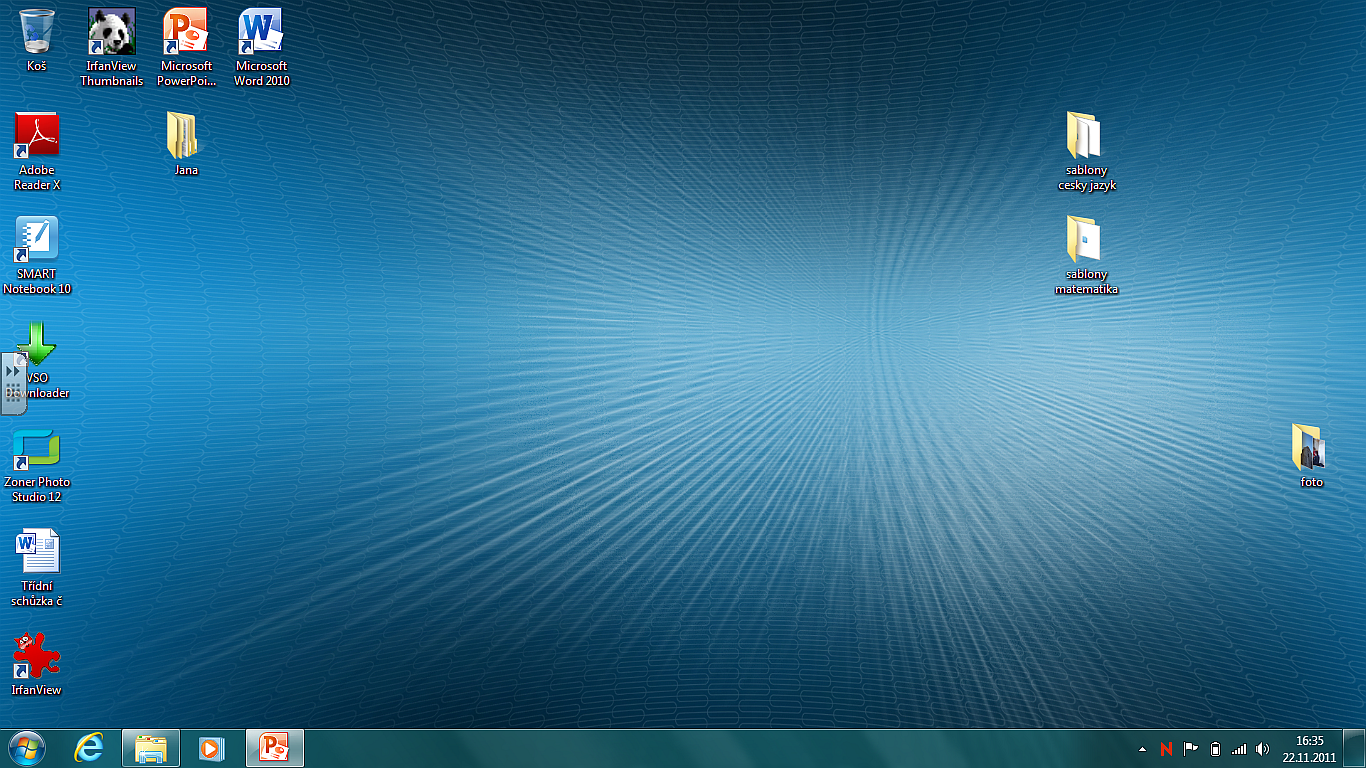 Hlavní panel
Hlavní nabídka
Spodní lišta
Tlačítka stále spuštěných programů
Panel Snadné spuštění
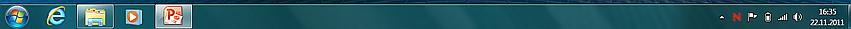 Panel Snadné spuštění může 
obsahovat řadu ikon programů
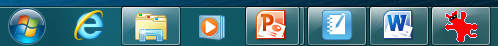 Hlavní Panel signalizuje 
otevřené programy
Nabídka START
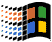 Ovládací panely slouží 
k nastavování počítače
Programy, které jste 
naposledy použili
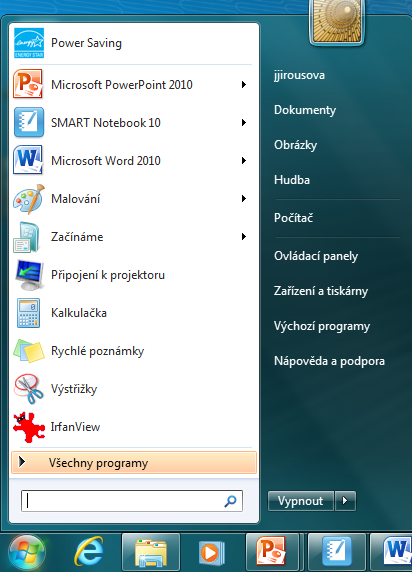 Chcete vyhledat
nějaký soubor?
Klepněte zde.
Nabídka programů
Stále spuštěné programy
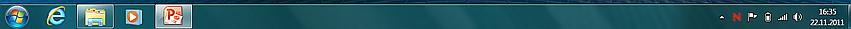 Výchozí jazyk klávesnice CS
Čas a datum 
počítače
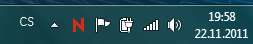 Stále spuštěné programy, které 
běží na pozadí systému Windows
Čas a datum počítače
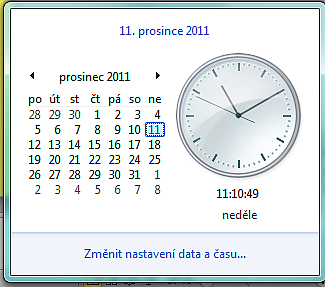 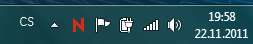 Otevřená nabídka čas a datum
Možnosti změny nastavení nabídky Čas a datum
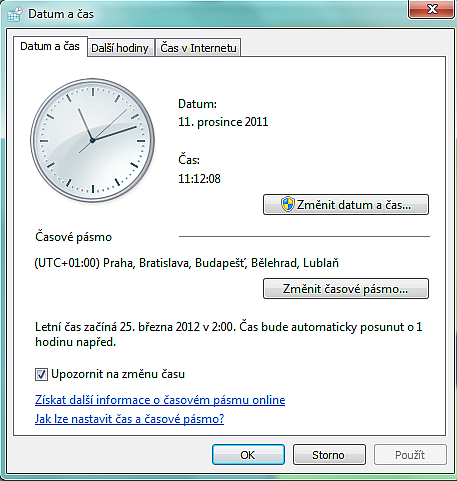 Jazyk klávesnice
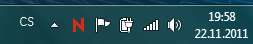 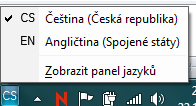 CS znamená, jakou právě 
používáme klávesnici
Skryté ikony a možnosti 
přizpůsobení Hlavnímu panelu
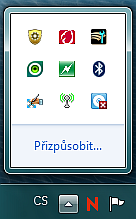 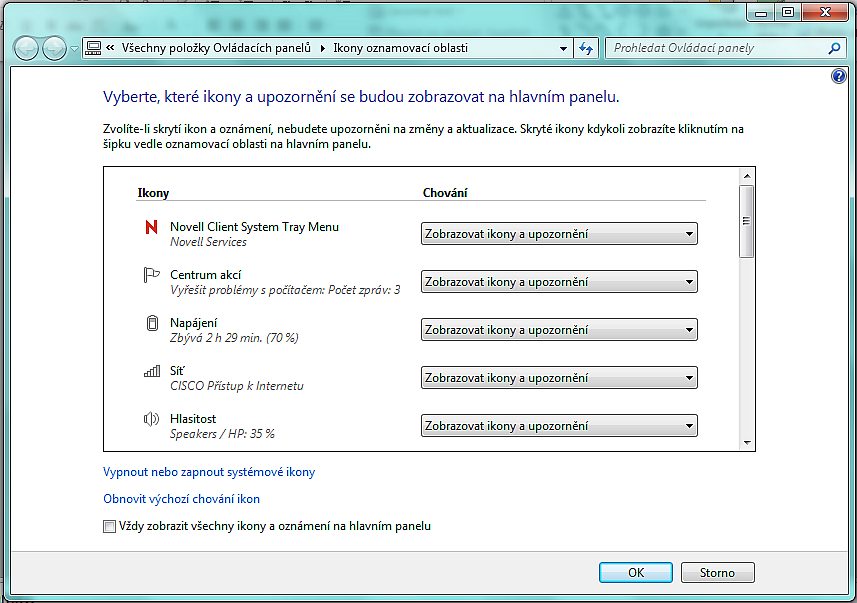 Možnost změny hlasitosti reproduktorů
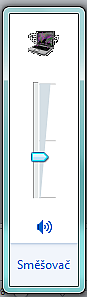 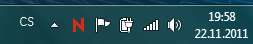 Možnost změny v nastavení Hlavního panelu
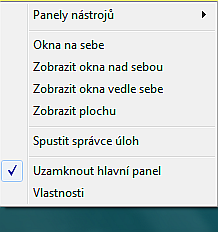 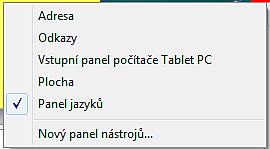 Použijeme pravé tlačítko myši 
v prostoru Hlavního panelu
Anotace: Hlavní panel
Očekávaný výstup: Žáci se seznamují s nabídkou v Hlavním panelu – tlačítka stále spuštěných programů i panelem Snadného spuštění, učí se je ovládat, učí se přizpůsobit Hlavní panel.  Žáci si nové informace průběžně ověřují a procvičují.
Frontální prezentace  
Na základě prezentace popis Hlavního panelu (snímek 3 - 4).
Na základě prezentace popis nabídky Start (snímek 5).
Možnosti využití Hlavního panelu (snímek 6 – 11).
Možnosti změny nastavení Hlavního panelu (snímek 12).
Fixace 
Shrnutí a upevnění informací, praktická ukázka.
Zdroje:
NAVRÁTIL, Pavel. S počítačem na základní škole. Kralice na Hané: Computer Media s.r.o., 2005, ISBN 80-86686-49-3.
KOVÁŘOVÁ, Libuše; NĚMEC, Vladimír; JIŘÍČEK, Michal a kol. Informatika pro základní školy. Kralice na Hané: Computer Media, 2009, ISBN 978-80-7402-015-5. 
MS Office Klipart